Unclassified
University of Texas, ArlingtonArlington, TexasOctober 27, 2023
Drema Fouch
Management and Program Analyst FBI's Criminal Justice Information Services (CJIS) Division
Unclassified
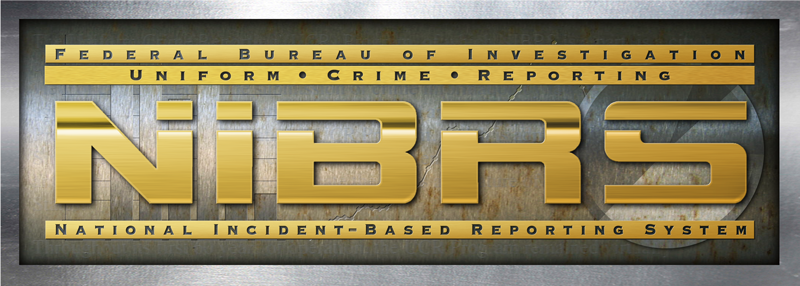 The Move to the National Incident-Based Reporting System (NIBRS)
By recommendation of the FBI’s CJIS Advisory Policy Board and with the support of the nation's major law enforcement organizations, the FBI’s Uniform Crime Reporting (UCR) Program retired its long-used Summary Reporting System (SRS) and began accepting crime data exclusively via NIBRS–a much more comprehensive data collection system–on January 1, 2021.
Unclassified
Enhancing Law Enforcement Data
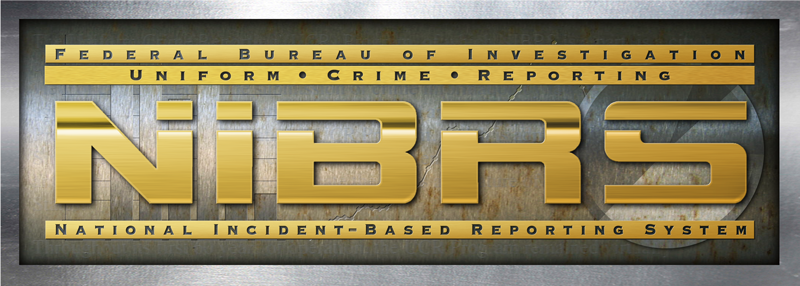 The Crime Data Explorer
More timely data including quarterly data releases
National Use-of-Force Data Collection Releases
Provide insight into law enforcement uses of force
Modernization of the Law Enforcement Officers Killed and Assaulted (LEOKA) Data Collection
Analysis of LEOKA forms, updates to definitions to align with modern policing needs
Enhancements to Hate Crime Data Releases
Highlight the importance of collecting hate crime data and provide a national picture of incidents
Unclassified
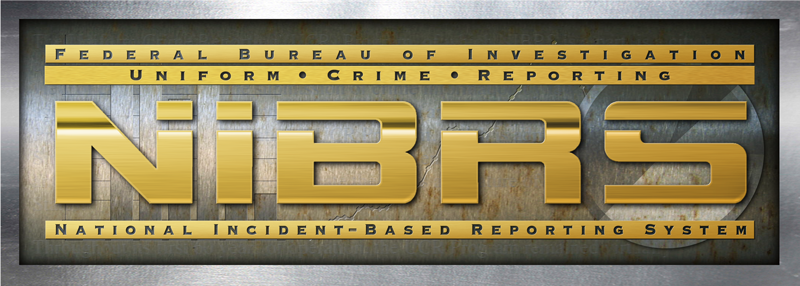 UCR Program Data Collections
Crime Data
Law Enforcement Data
NIBRS
Provides incident-based details on victims, offenders, arrestees, and property data for each crime occurrence
Hate Crime
Derived from NIBRS
Criminal offenses motivated, in whole or in part, by the offender’s biases
Lawful Access*
Provides insight into the impact encryption has on law enforcement investigations
LEOKA
Provides data on officers who were killed – feloniously or accidentally – and assaulted

Use-of-Force
Offers insight into incidents of police uses of force

Law Enforcement Suicide Data Collection
Provides a better understanding of factors related to law enforcement suicides

Law Enforcement Employee Counts
Provides annual sworn and civilian employee counts

Law Enforcement Public Contact Collection*
Provides context to use of force incidents and zero reports; LEOKA data: submitted annually
*These collections will launch in 2024.
Unclassified
[Speaker Notes: NIBRS is the system to report a law enforcement agency’s criminal activity.

As stated, hate crime is derived from NIBRS.  An example of a crime motivated by bias is the October 2018,  attack on the Tree of Life synagogue in Pittsburgh, PA.  The bias was anti-Jewish.  11 people were killed and 6 wounded.  
 
LEOKA – Most recently, the state trooper who was feloniously killed responding to a shots fired call in Mingo County.  Three troopers responded to the call and were ambushed.

Use-of-Force – June 2022, a gunman on Interstate 79 who was randomly firing shots.  When the police responded, the gunman fired at the officers, hitting one in the leg (LEOKA).  Officers returned fire, shooting and killing the gunman (use of force).  
Criteria for Use of Force:  
When a fatality occurs to a person in connection to use of force by a law enforcement officer
When there is serious bodily injury to a person in connection with use-of-force by a law enforcement officer
In the absence of either of these when a firearm is discharged at or in the direction of a person by a law enforcement officer

LESDC – suicide or attempted suicide data of a current or former law enforcement officer, corrections officer, telecommunications employee (dispatch) or judicial (prosecutor/judge, etc.).]
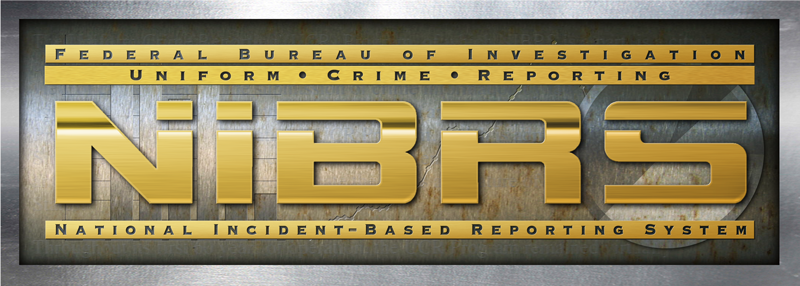 The Future of Crime and Law Enforcement Data
The FBI’s UCR Program continues to enhance crime and law enforcement data to ensure the information captured and reported is relevant to the law enforcement community.

These enhancements ensure:
Transparency
Accuracy
Reliability

The FBI’s UCR Program continues to evolve with the support of federal, state, local, territorial, and tribal law enforcement partners.
Unclassified
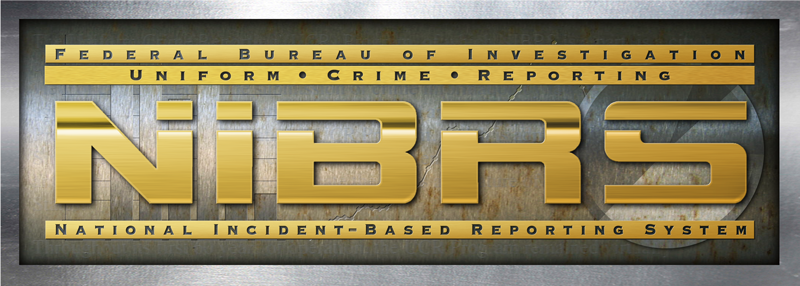 NIBRS Landscape Then and Now
Participation Comparison:  2016 vs 2023
*As of October 25, 2023
Unclassified
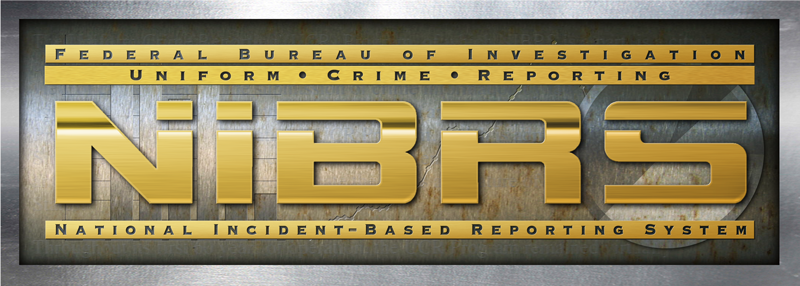 Texas (TX) NIBRS Participation
*2023 data are year to date
Unclassified
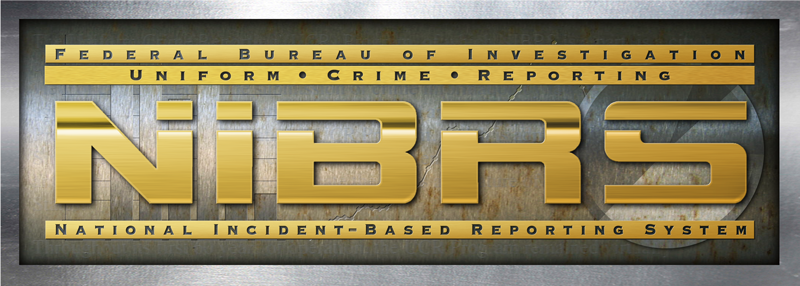 National NIBRS Participation
*2023 data are year to date
Unclassified
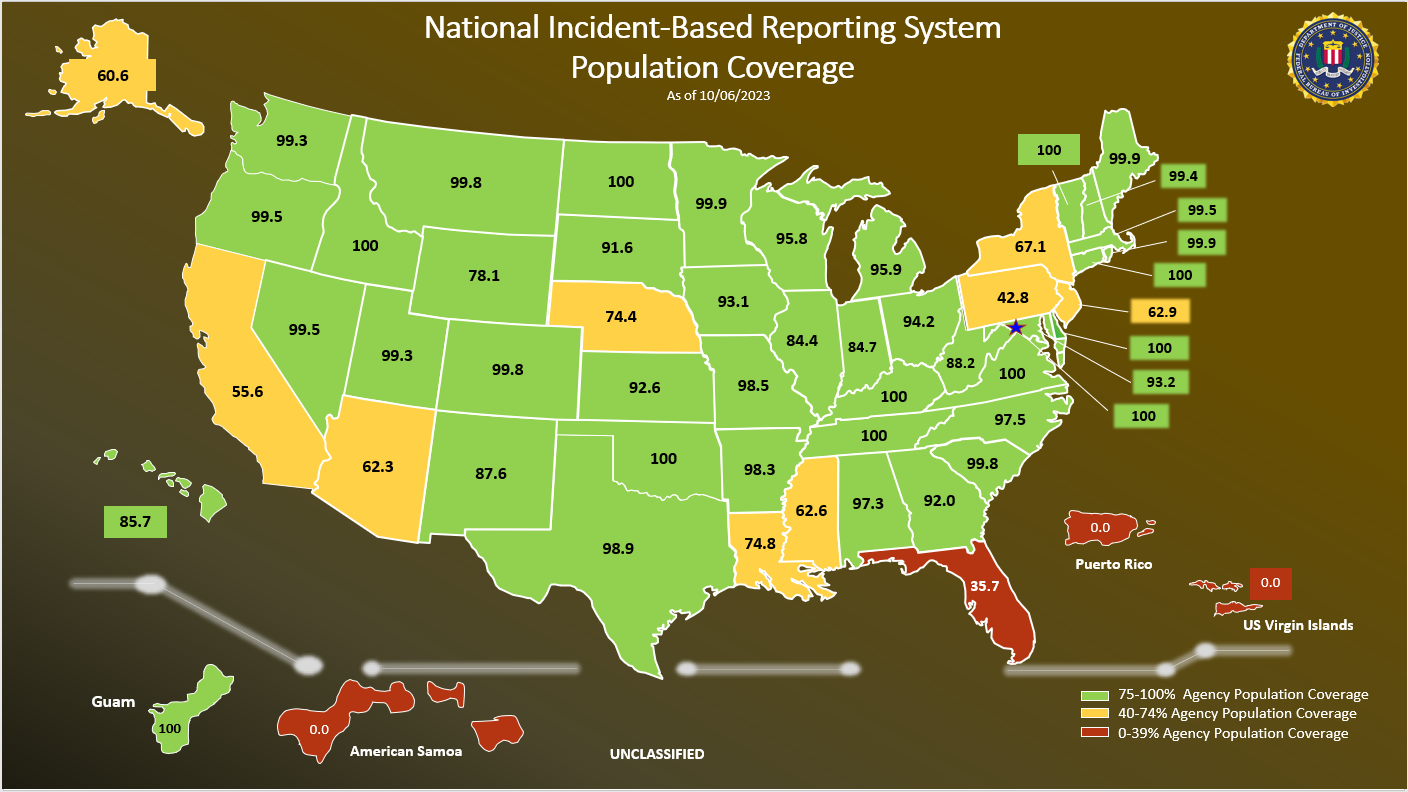 Unclassified
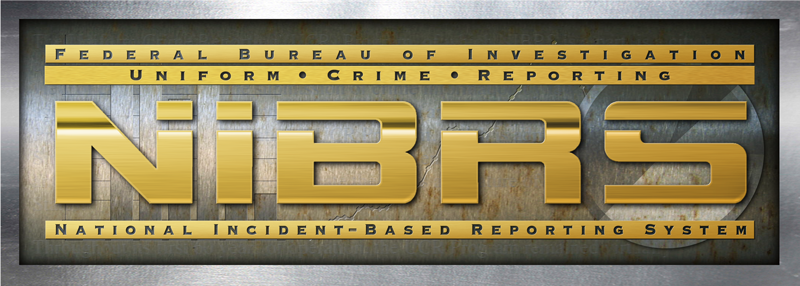 2023 Participation Comparison:  TX vs Nation (includes U.S. Territories)
Unclassified
[Speaker Notes: WV Data:				National Data:

71 of 169 cities			8,431 of 11,862 cities			
47 of 55 counties			2,570 of 3.027 counties
58 of 69 state police detachments		808 of 1,108 state police agencies
28 of 112 other state agencies		420 of 1,103 other state agencies	
6 of 12 colleges and universities		652 of 907 colleges and universities		
7 of 18 other agencies			380 of 665 other agencies
				182 of 214 tribal agencies
				46 of 86 federal agencies]
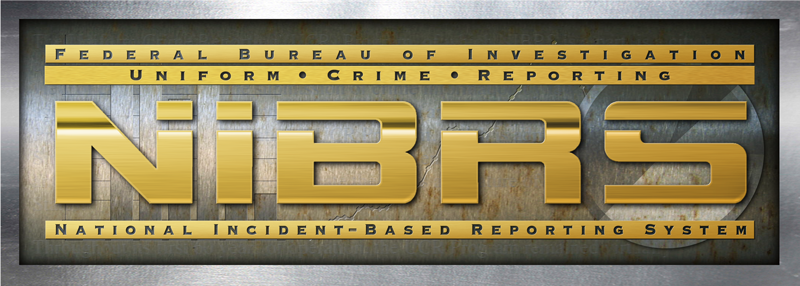 Impacts of Non-Participation
Loss of law enforcement officer assault data

Loss of hate crime data

Inability to produce crime trends, crime rates, and violent crime statistics using traditional UCR methods
Unclassified
[Speaker Notes: These datasets are high profile collections and the loss of these data impact our ability to release information about these criminal incidents.  

In addition, without data from these 5,500 agencies impacts our ability to produce crime trends, rates of crime, and release of violent crime data.]
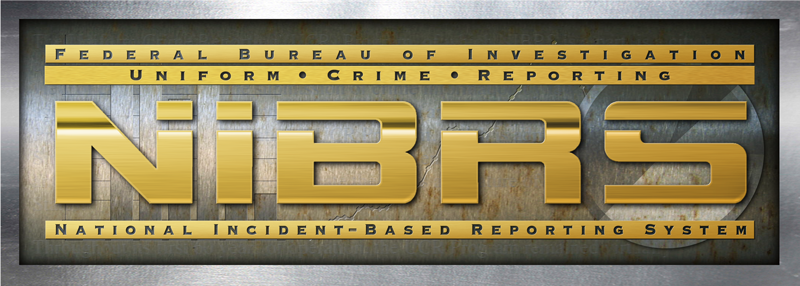 Benefits of NIBRS
Provides greater context to help identify specific crime issues.

Enables more accurate crime analysis.

Helps agencies make better policing decisions and drive resource planning.

Offers transparency that can improve law enforcement relationships with the communities they serve.

Provides a more precise narrative regarding the scope, type, and nature of crime.
Unclassified
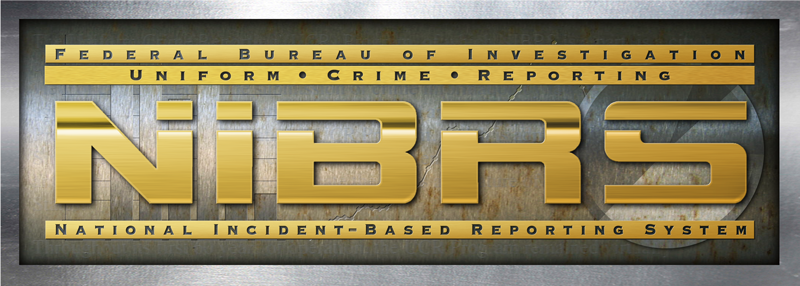 Reporting Comparison:  NIBRS vs SRS
NIBRS


Collects data on each crime occurrence

    3  Crime Classifications:  Persons, Property, Society

  28  Offense Categories

  71  Offenses
	
	  19 Offenses only for federal and tribal agencies 

  10  Arrest Categories

	   3 Offenses only for federal and tribal agencies 
			
  59  Data Elements
	
	1 Data Element is for federal agencies only


Up to 10 Offenses per Incident

No Hierarchy Rule
SRS
12  Separate Reports
 2   Crime Classifications:  Persons, Property
10  Offense Categories
Aggregate-only Totals
Hierarchy Rule
Unclassified
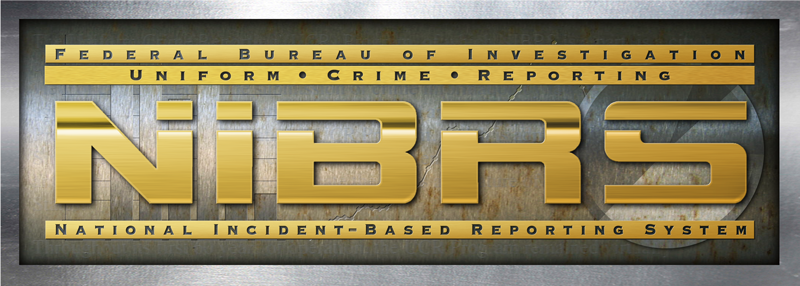 Reporting Comparison:  NIBRS vs SRS
NIBRS

		    	
Other Details:

Date and time of the incident
Location of the incident
Distinction between attempted and completed Group A crimes
Bias motivation
Weapon information for all violent offenses
Type of injury sustained per victim
Victim/known offender/arrestee demographics
Relationships between victims and offenders (violent crimes, kidnaping)
Other victim types collected (law enforcement officer, 	business, financial institution, government, religious organization, society/public) 
Expanded collection of drug-related offenses (cultivation, manufacture, distribution, sale, purchase, use, possession, transportation, or importation)
Use of a computer to perpetuate a crime
SRS

Age, Sex, Race, Ethnicity of Persons Arrested 

Monetary Values of Property Stolen/Recovered
Supplemental Data only Collected for Homicides:
Weapon
Relationship of victim to offender
Circumstance
Victim and known offender demographics
Unclassified
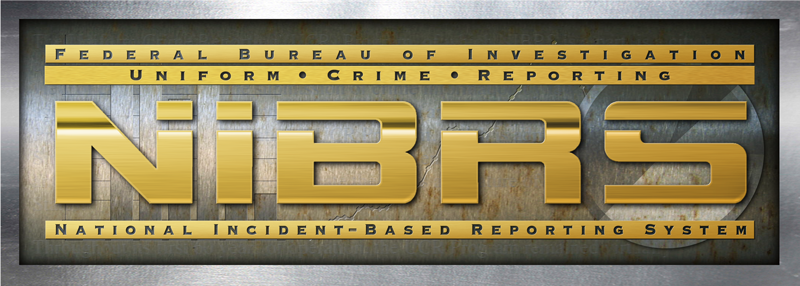 Group A Offenses
1. Arson
  2. Assault Offenses – 
         Aggravated Assault 
         Simple Assault 
         Intimidation 
  3. Bribery 
  4. Burglary/Breaking and Entering 
  5. Commerce Violations –
        Import Violations*
	  Export Violations*
	  Federal Liquor Offenses*
	  Federal Tobacco Offenses*
	Wildlife Trafficking*
  6. Counterfeiting/Forgery 
  7. Destruction/Damage/Vandalism  
  8. Drug/Narcotic Offenses – 
        Drug/Narcotic Violations 
        Drug Equipment Violations 
  9. Embezzlement 
10. Espionage*
11. Extortion/Blackmail
12. Fraud Offenses – 
         False Pretenses/Swindle/Confidence Game
         Credit Card/Automatic Teller Machine Fraud
         Impersonation
         Welfare Fraud
    Wire Fraud
         Identity Theft
	    Hacking/Computer Invasion
	    Money Laundering*	
13. Fugitive Offenses –
	    Fugitive (Harboring Escapee/Concealing 			  from Arrest)*
	    Flight to Avoid Prosecution*
		  Flight to Avoid Deportation*
14. Gambling Offenses – 
         Betting/Wagering 
         Operating/Promoting/Assisting Gambling
         Gambling Equipment Violations
         Sports Tampering 
15. Homicide Offenses – 
         Murder and Nonnegligent  Manslaughter
         Negligent Manslaughter
         Justifiable Homicide
*Offenses that can only be reported by a federal or tribal law enforcement agency.
Unclassified
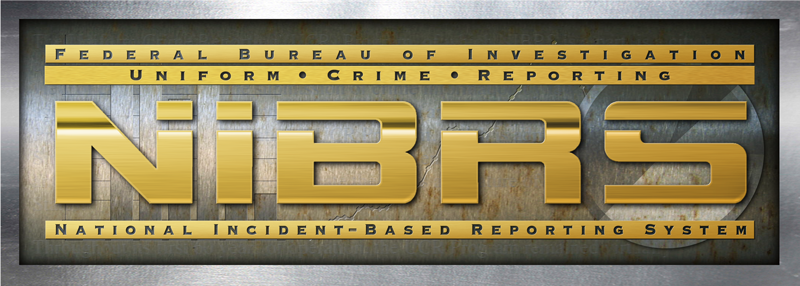 Group A Offenses
22. Prostitution Offenses – 
         Prostitution
         Assisting or Promoting Prostitution 
         Purchasing Prostitution
23. Robbery 
24. Sex Offenses – 
         Rape
         Sodomy 
         Sexual Assault With An Object
         Fondling 
         Incest 
         Statutory Rape 
	    Failure to Register as a Sex Offender*
25. Stolen Property Offenses
26. Treason*
27. Weapon Law Violations 
	 	Violation of National Firearms Act of 1934*
	Weapons of Mass Destruction*
	Explosives Violations*
28. Animal Cruelty
16. Human Trafficking
	   Commercial Sex Acts
	   Involuntary Servitude
17. Immigration Violations
	   Illegal Entry into the United States*
	   False Citizenship*
	   Smuggling Illegal Aliens*
	   Re-entry after Deportation* 
18. Kidnapping/Abduction 
19. Larceny/Theft Offenses – 
         Pocket-picking 
         Purse-snatching
         Shoplifting 
         Theft from Building 
         Theft from Coin-Operated Machine or Device
	    Theft from Motor Vehicle 
         Theft of Motor Vehicle Parts or Accessories
         All Other Larceny
20. Motor Vehicle Theft
21. Pornography/Obscene Material
*Offenses that can only be reported by a federal or tribal law enforcement agency.
Unclassified
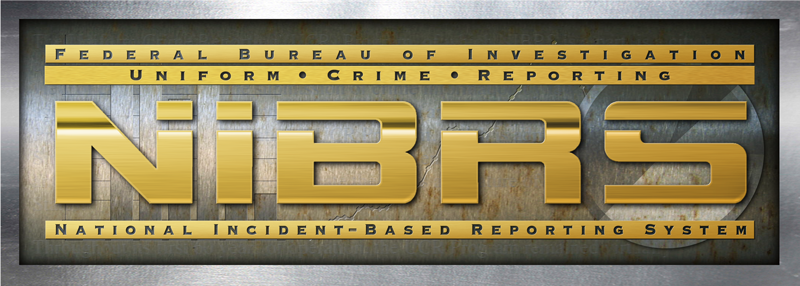 Group B Offenses
1.  Curfew/Loitering/Vagrancy
 2.  Disorderly Conduct
 3.  Driving Under the Influence
 4.  Family Offenses (Nonviolent)
  5.  Liquor Law Violations
  6.  Trespass of Real Property
  7.  Failure to Appear*
  8.  Federal Resource Violations*
  9.  Perjury*
10.  All Other Offenses
 
Only information about the arrestee are collected for Group B offenses

*Offenses that can only be reported by a federal or tribal law enforcement agency.
Unclassified
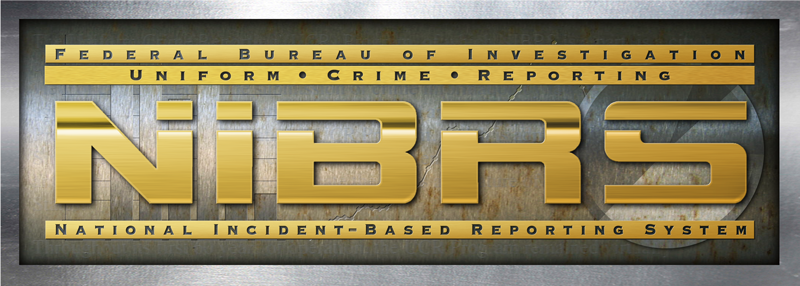 Data Elements
Unclassified
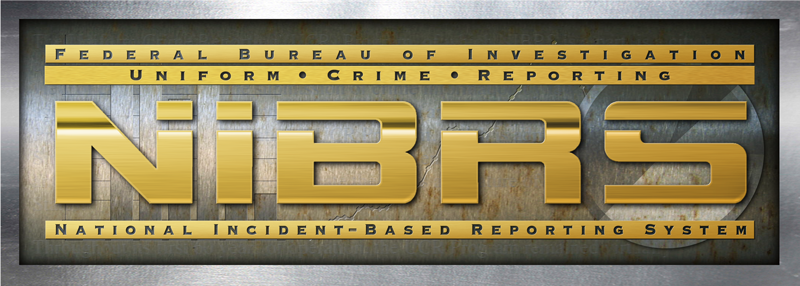 Data Elements
Unclassified
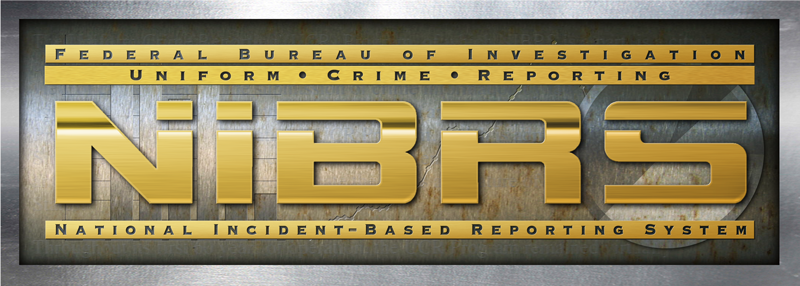 Data Elements
Unclassified
Data, when analyzed, becomes information.
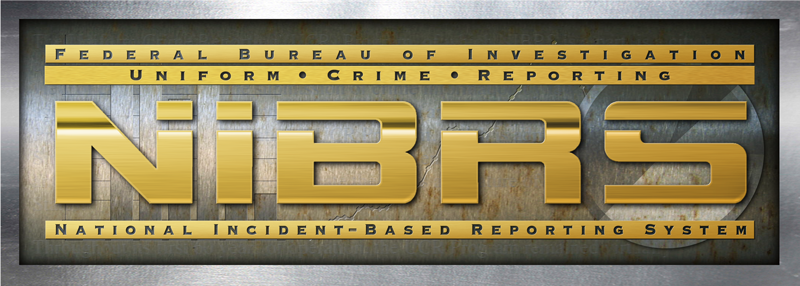 Data
Data → Information → Knowledge
When communicated, information becomes knowledge.
Information
NIBRS provides the data that, once analyzed and communicated, becomes knowledge that can be used by law enforcement, municipal leaders, media, public, and data users.
Knowledge
Unclassified
[Speaker Notes: NIBRS data, when analyzed and shared, becomes knowledge, and how NIBRS data can be translated into actionable knowledge when communicated to the law enforcement agency, stakeholders, or the public. 

We only know what the data tells us through data analysis.

What that analysis shows can be communicated back to law enforcement, planners, resource managers, and other users, and can be used:
Address crime occurring in specific locations or to specific population groups
Crime prevention
Used for officer safety
Resource allocations]
Benefits to Local Agencies
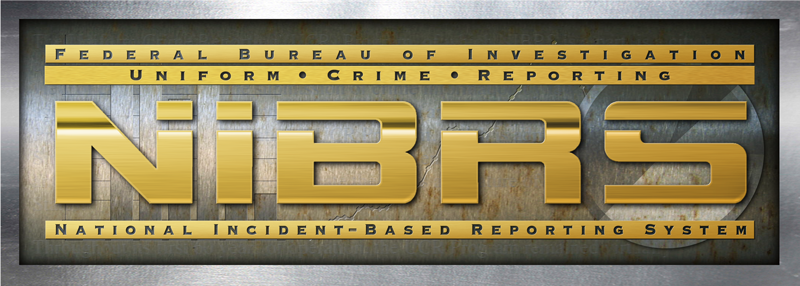 An example of how NIBRS data, when analyzed, benefits a local agency:

A large university town experienced a spike in the number of vehicle thefts from residential garages. 

Residents were leaving their cars unlocked inside their garages, and car thieves were using garage door remotes to access the garages and steal the cars. 

Using NIBRS data, specifically the location type, offense type, and stolen property descriptions helped identify this trend. 

The police department decreased these vehicle thefts by increasing neighborhood patrols and through public awareness activities.
Unclassified
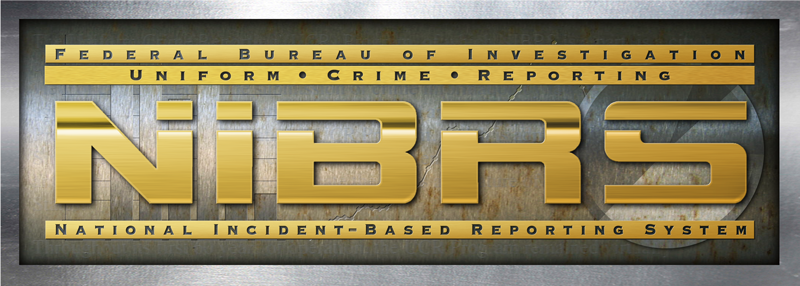 Relationship between Crime Analysis and Incident-Based Reporting Systems
NIBRS is a result of the flow of information from the local law enforcement agency, to the state UCR program, and finally to the FBI’s UCR Program.
Unclassified
[Speaker Notes: For municipal leaders, NIBRS data can be used to address not only operational questions officials can use NIBRS data to develop strategies to address crime in their communities, and it can help leaders enact policy and allocate resources.]
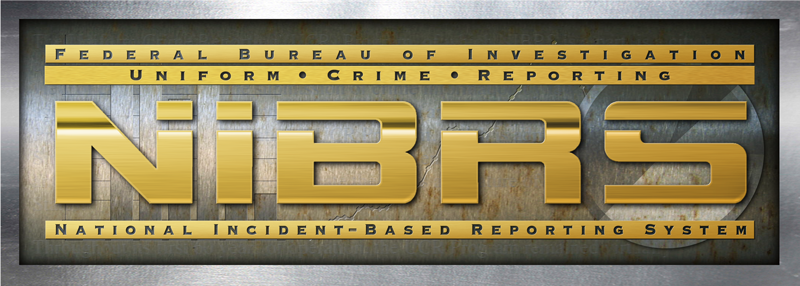 Using NIBRS data enables an agency to:
Benchmark
	NIBRS data will improve law enforcement’s ability to benchmark its own data against similar agencies.
	Most benchmarking focuses on basic counts of offenses.  However, NIBRS allows agencies to further refine their analyses to include additional characteristics of crimes such as type of weapon used, location, date, and time of incident. 
Allocate resources
	More refined analysis can also assist law enforcement in identifying areas or concerns to be addressed. Agencies can isolate incidents with key characteristics such as drug/narcotic violations, large dollar value seizures, firearm-related crimes, etc.
Plan for future resources
NIBRS data can enable forward looking analysis of local data in addition to assessing an agency’s effectiveness in its response to current issues.
Enact effective policies
Analyzing and identifying common characteristics of crime can help policymakers enact policy that can address recurring crime trends.
Educate the public
NIBRS data is an effective tool to help educate the public about crime in their community.  It promotes transparency and trust.
Unclassified
[Speaker Notes: Not only do police departments like to benchmark themselves against each other, municipal leaders can use NIBRS participation to benchmark their communities against neighboring communities.]
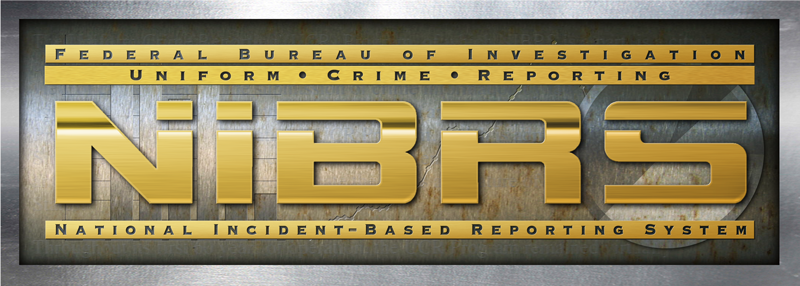 NIBRS data can show:
Incidents with Drugs/Narcotics Seized by Suspected Drug Type, 2022
1In NIBRS, an incident may include up to three suspected drug types. Because some incidents were counted more than once to attribute them to each suspected drug type, counts by suspected drug type do not add to the total.
Unclassified
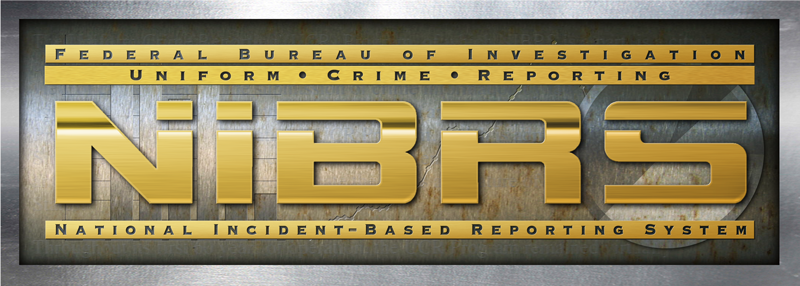 NIBRS data can show:
Unclassified
[Speaker Notes: 1Because law enforcement can report up to three types of weapons/uses of force for each offense (up to ten) in an incident, some offenses may have been counted more than once to attribute them to each of the weapon types associated with them. Therefore, the figures in the table do not reflect the number of weapons or offenses reported in the related incidents. 

2The Type of Weapon/Force Involved is collected through the National Incident-Based Reporting System for 8 offense categories comprised of 15 offense types. See the Methodology for more information.

 3Homicide offenses must be reported with a specific weapon, so the category No Weapon/Force Involved is not applicable for these offenses.]
Violent Crime Offense Characteristics
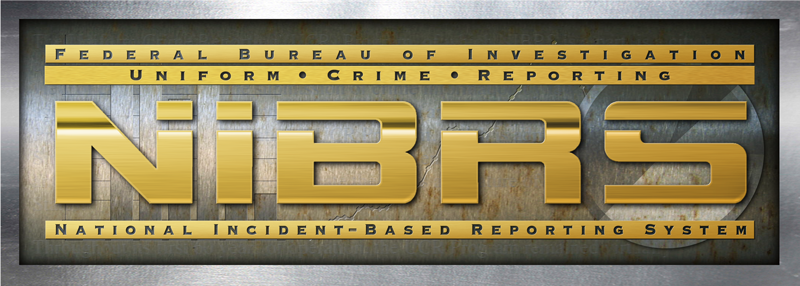 Pinpoint the most common weapon used in homicide incidents and show other offenses involved in the same incident.
*
*
*These are the top five weapon types and other offenses reported in the same incident.
Unclassified
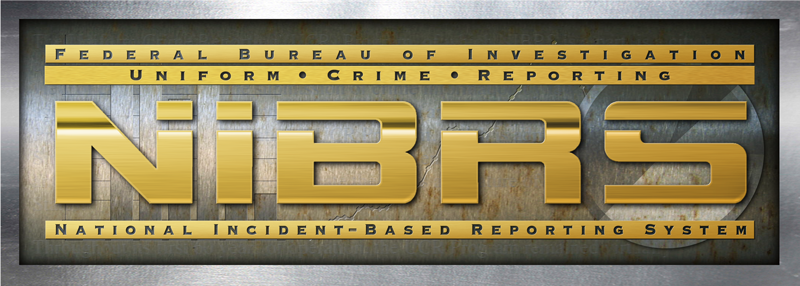 Violent Crime Victim Demographics
Show location where violent crimes occurred and the victim’s relationship to the offender.
*
*
*These are the top five location types and victim’s relationship to the offender.
Unclassified
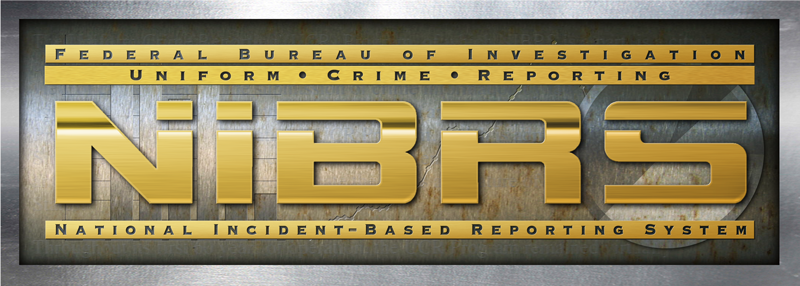 NIBRS studies can show:
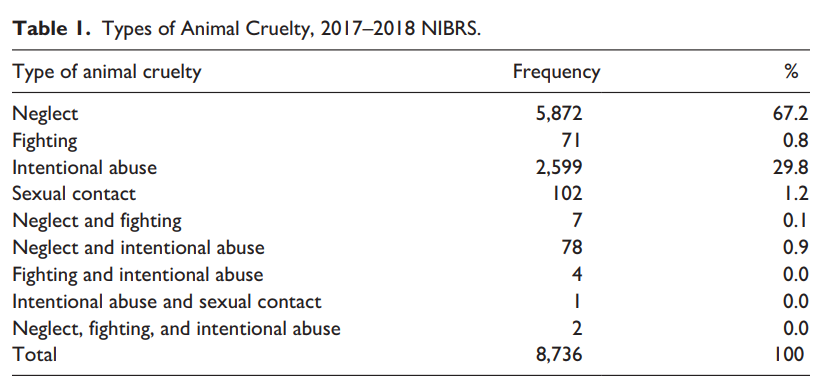 Intentional Cruelty Versus Neglect: New Insights on Animal Cruelty Crimes and Implications for Policy, Lynn A. Addington and Mary Lou Randour
Unclassified
Texas NIBRS Data
Homicide Offense Characteristics

Pinpoint the most common weapon used in homicides and show other offenses linked to the homicide.
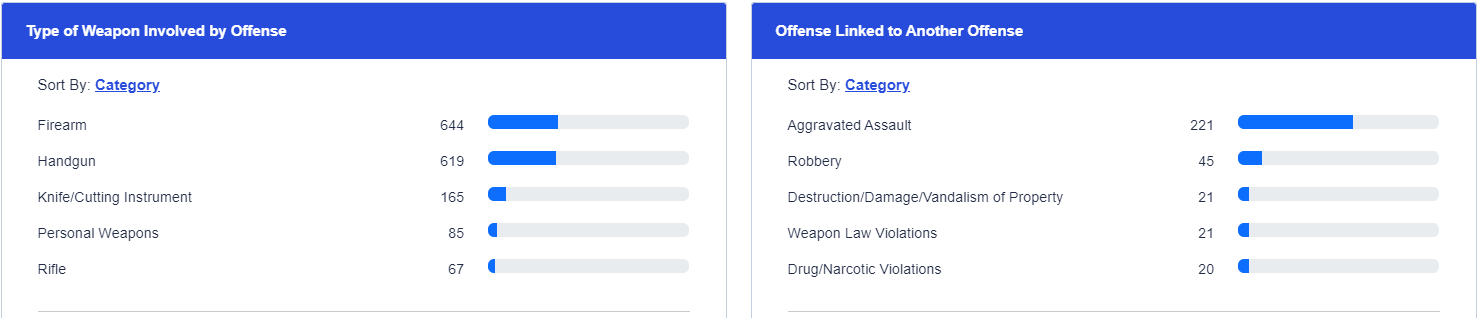 *
*
*These are the top five weapon types and other offenses reported in the same incident.
Unclassified
Texas NIBRS Data
Pinpoint the most common location type where shoplifting is occurring.
Arlington
Corpus Christi
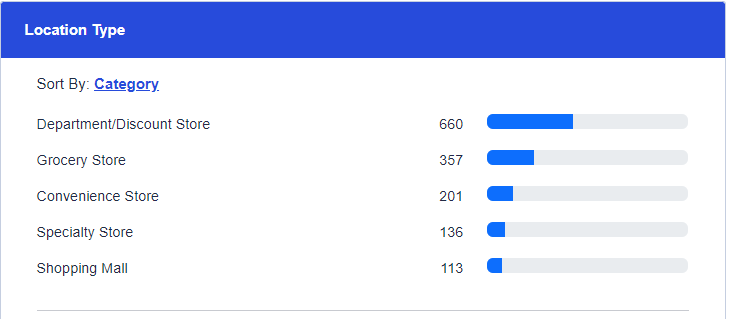 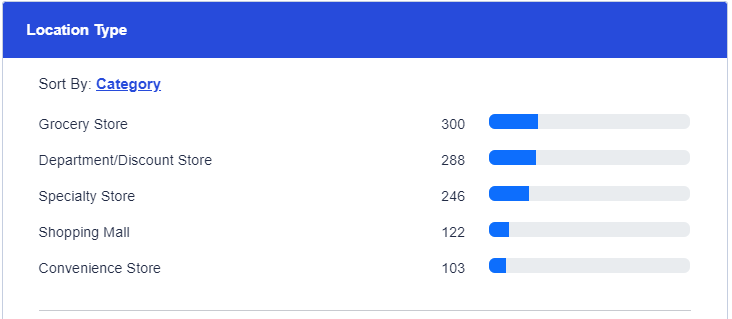 Unclassified
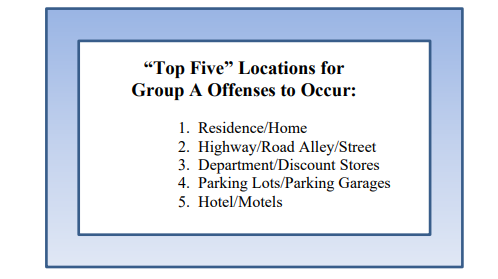 North Dakota NIBRS Data
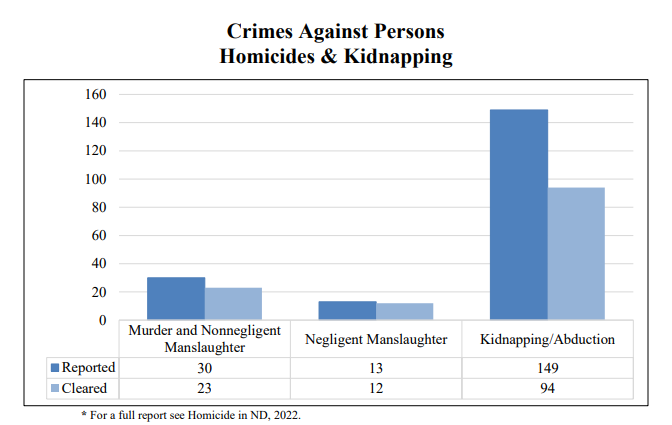 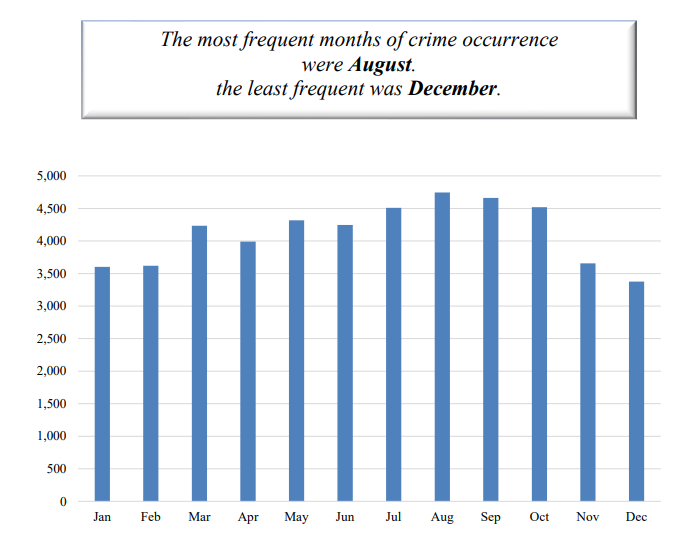 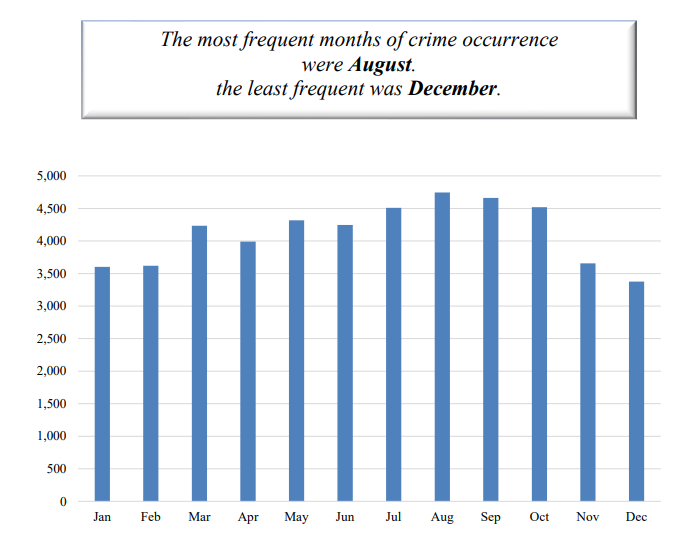 Unclassified
Tennessee NIBRS Data
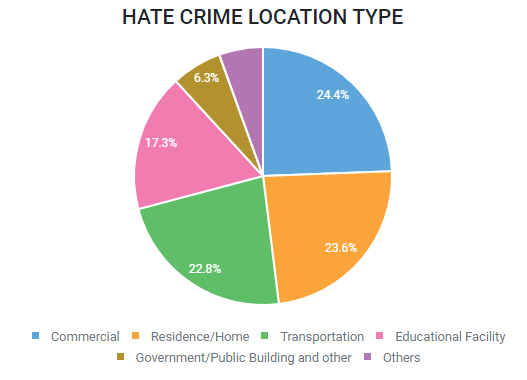 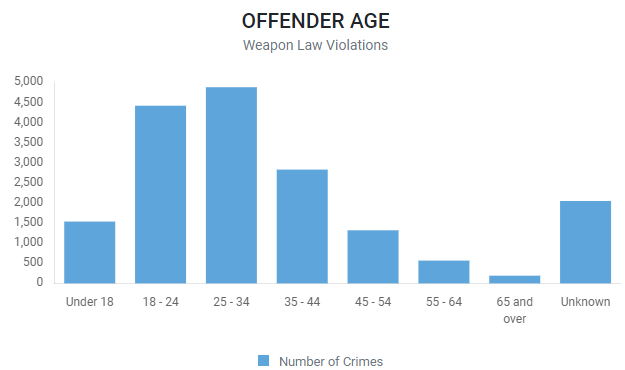 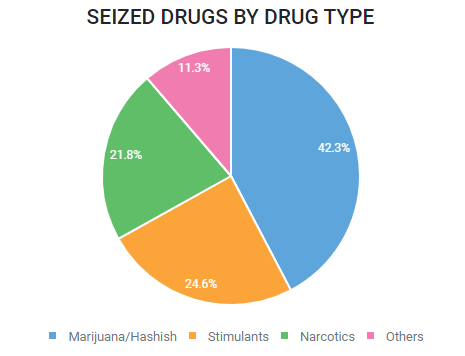 Unclassified
Washington NIBRS Data
Pornography/Obscene Material
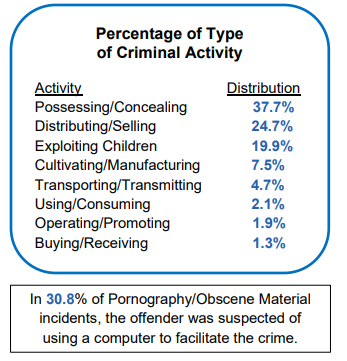 FBI Definition:  The violation of laws or ordinances prohibiting the manufacturing, publishing, sale, purchase, or possession of sexually explicit material, i.e., literature, photographs, etc.
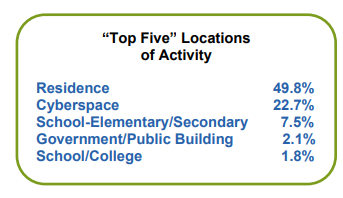 Unclassified
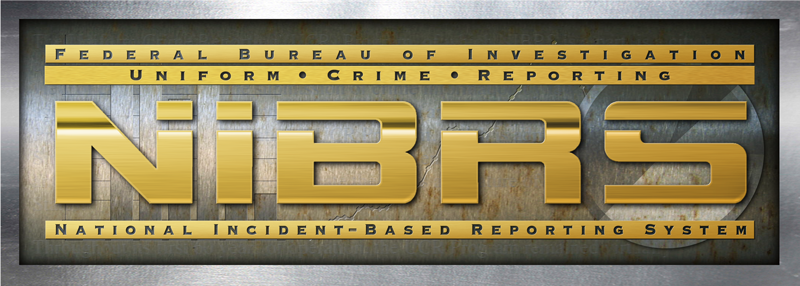 NIBRS Data can be found here:
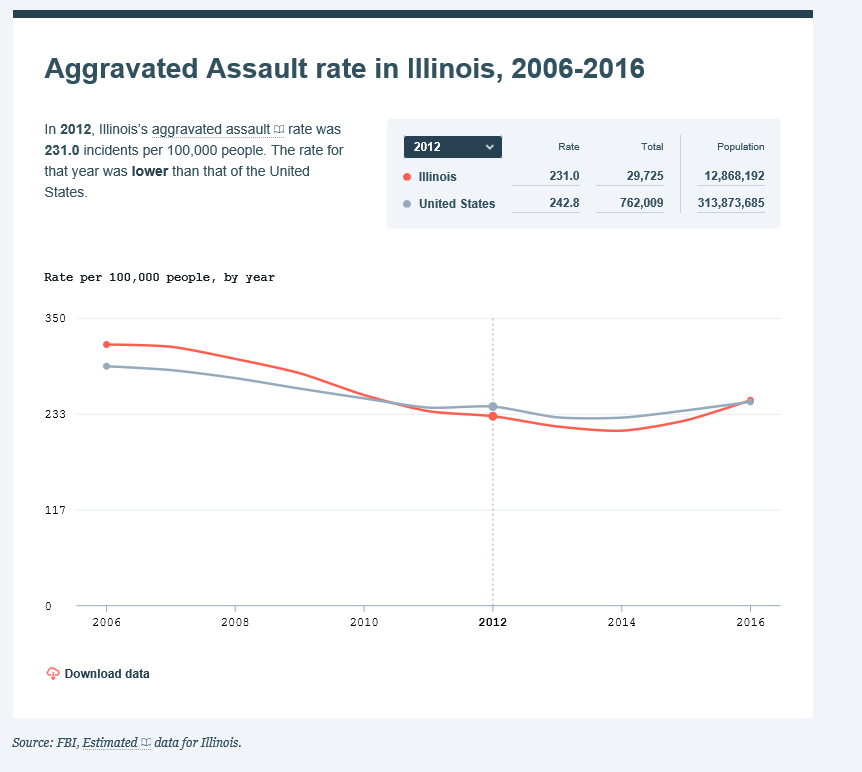 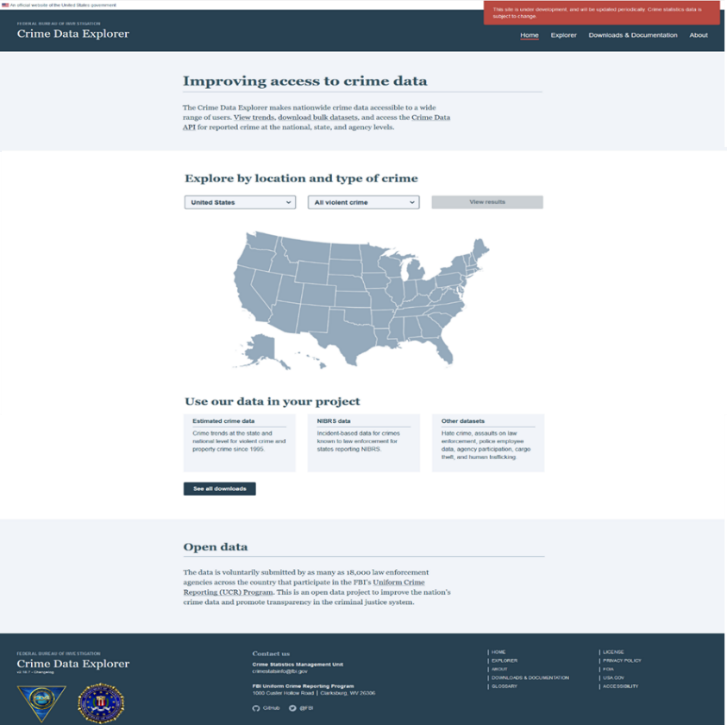 Crime Data Explorer
www.fbi.gov/cde
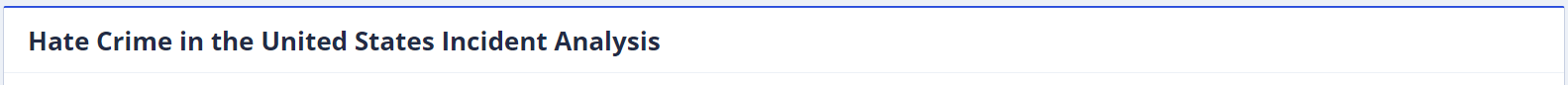 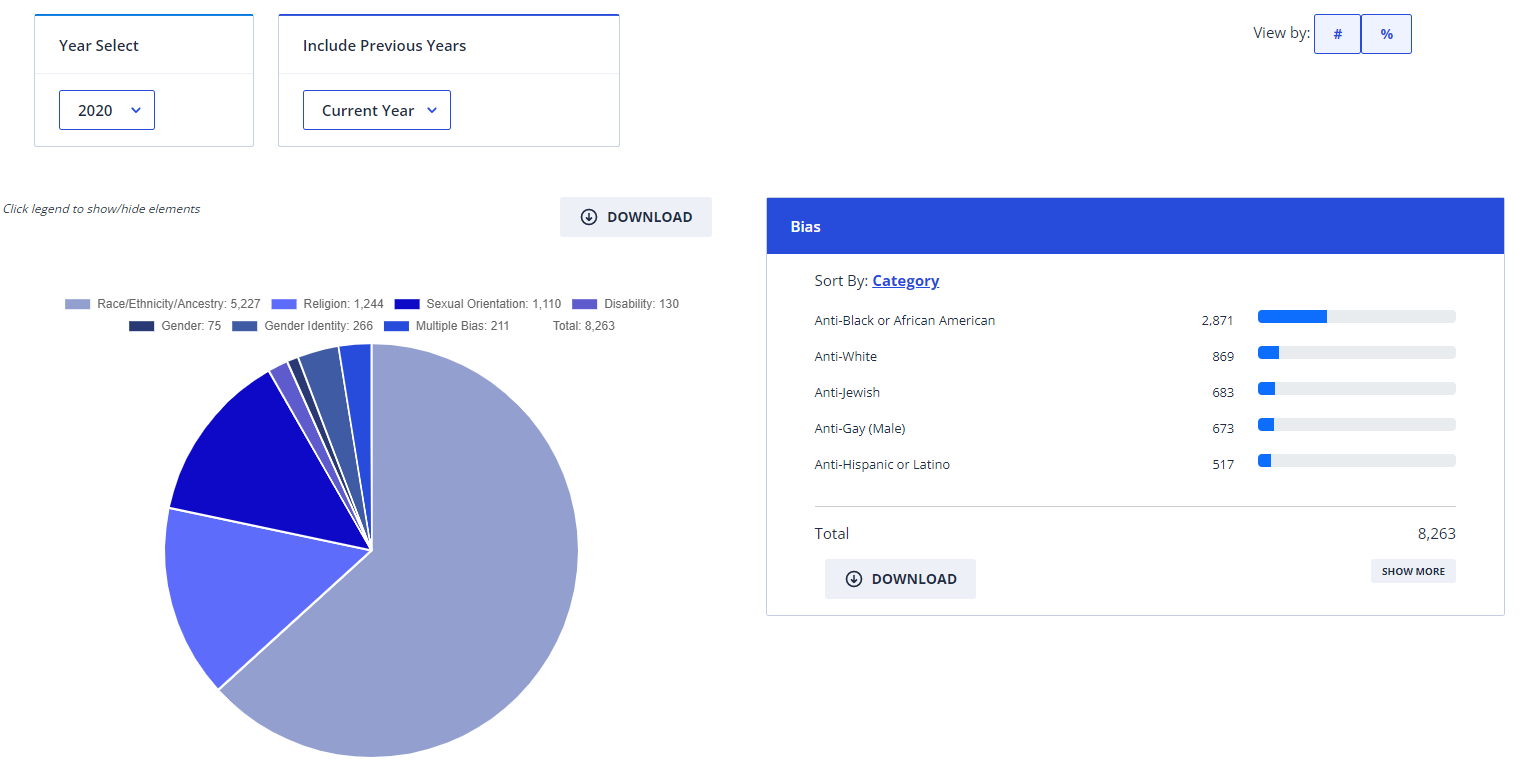 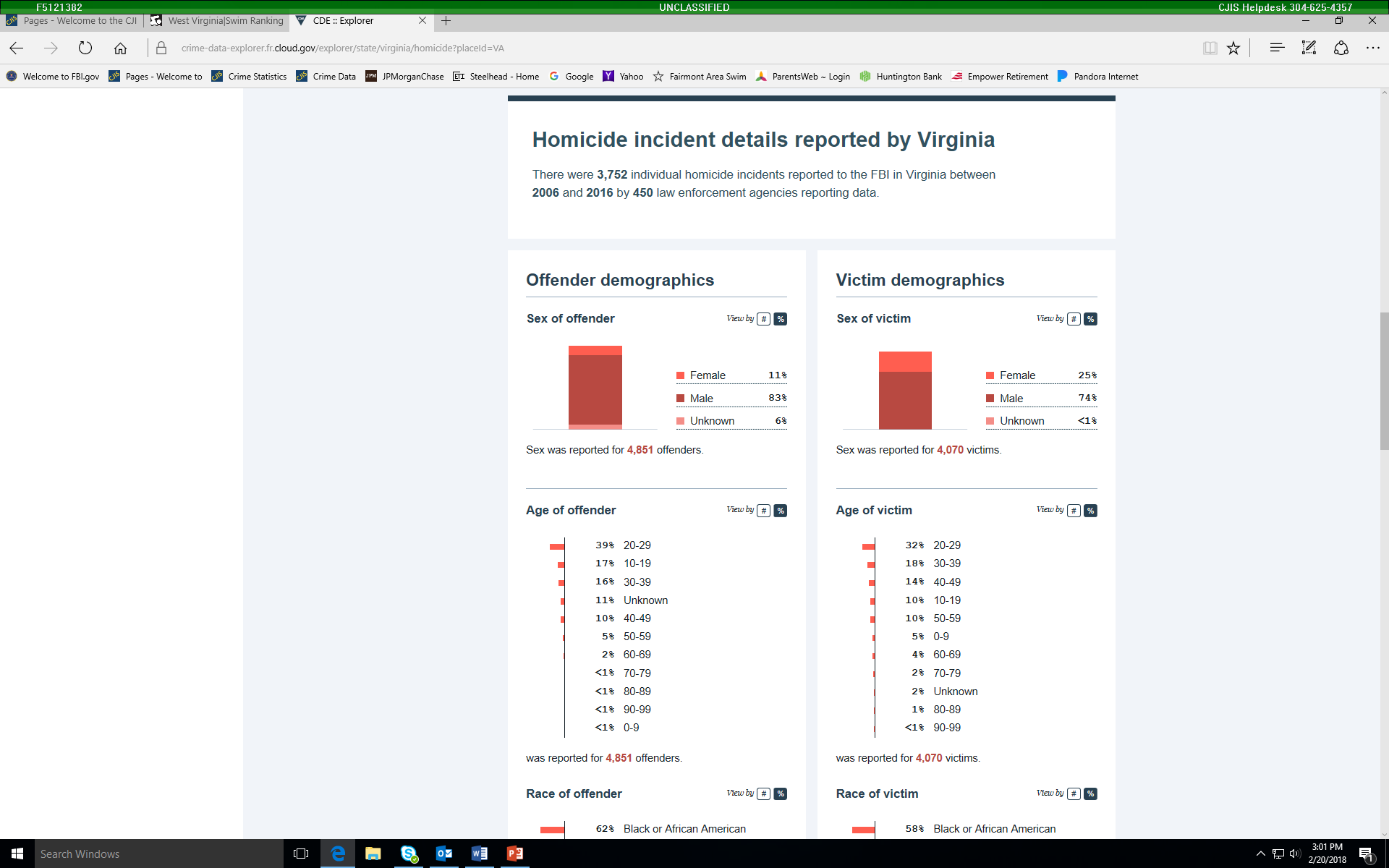 Unclassified
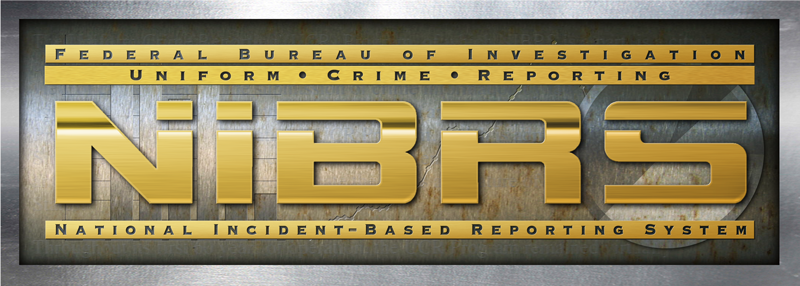 NIBRS Resources
TX Department of Public Safety		www.dps.texas.gov
									https://txucr.nibrs.com/
									https://www.dps.texas.gov/section/crime-records

	NIBRS Website:			  		https://www.fbi.gov/services/cjis/ucr/nibrs

	NIBRS E-mail Address:		UCR-NIBRS@fbi.gov

	NIBRS Training: 			888- 827-6427 or ucrtrainers@leo.gov
Unclassified